ПИЛОСОС З ПИЛОЗБІРНИКОМ
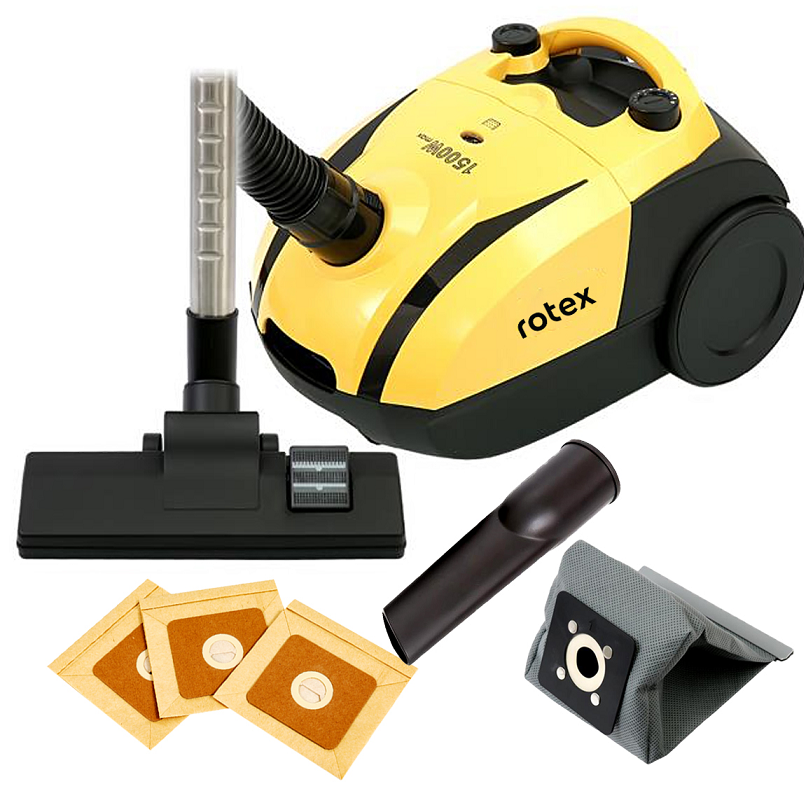 RVB03-P 
 Потужність 1500 Вт
 Металева телескопічна труба
 Універсальна щітка з перемикачем “килим/підлога”
 2 додаткові насадки (щілинна та для пилу)
 Автоматичне змотування шнура
 Довжина шнура 5 м
 Індикатор наповнення мішка
 Багаторазовий  тканинний пилозбірник, 2 л
 В комплекті: три паперових пилозбірника, 2 л
 Колір: жовтий/чорний
2
Дякуємо за увагу!
ВІДДІЛ ПРОДАЖІВ
(044) 207-10-43 (вн.1028)
sale@rotex.net.ua
СЕРВІСНЕ ОБСЛУГОВУВАННЯ
(044) 207-10-47
support@rotex.ua
Україна, м. Київ